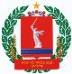 КОМИТЕТ ЗДРАВООХРАНЕНИЯ
ВОЛГОГРАДСКОЙ ОБЛАСТИ
О профилактике актуальных инфекций в ГОУ. 
Особенности предсезонной иммунопрофилактики 
в 2023 году
Краснова Елена Михайловна
Заместитель председателя комитета здравоохранения Волгоградской области, к.м.н.
Волгоград, 2023 год
Какие прививки взрослым рекомендуют сделать врачи?
К плановым обязательным прививкам для взрослых относят введение препаратов от:
Дифтерии и столбняка – 1 раз в 10 лет после 23-х лет
Кори – до 35 (не болевшие, не привитые)
Гепатита B – в возрасте от 18 до 55 лет (не привитые ранее, по показаниям)
Краснухи – девушки 18-25 (не болевшие, не привитые, привитые однократно)
Ежегодная иммунизация от вируса гриппа.
ст. 9, Федеральный закон от 17.09.1998 N 157-ФЗ (ред. от 02.07.2021) "Об иммунопрофилактике инфекционных болезней"
Национальный календарь профилактических прививок включает в себя профилактические прививки против 
гепатита В,
 дифтерии,
 коклюша, 
кори, 
краснухи, 
полиомиелита, 
столбняка,
 туберкулеза,
 эпидемического паротита,
 гемофильной инфекции, 
пневмококковой инфекции
 и гриппа.
(в ред. Федерального закона от 21.12.2013 N 368-ФЗ)
На каком основании работники ГОУ должны прививаться в обязательном порядке?
п. 2 ст. 5, Федеральный закон от 17.09.1998 N 157-ФЗ (ред. от 02.07.2021) "Об иммунопрофилактике инфекционных болезней"
Перечень работ, выполнение которых связано с высоким риском заболевания инфекционными болезнями и требует обязательного проведения профилактических прививок, устанавливается уполномоченным Правительством Российской Федерации федеральным органом исполнительной власти.
(в ред. Федерального закона от 23.07.2008 N 160-ФЗ)
 
 
Постановление Правительства РФ от 15.07.1999 N 825 (ред. от 24.12.2014) "Об утверждении перечня работ, выполнение которых связано с высоким риском заболевания инфекционными болезнями и требует обязательного проведения профилактических прививок"
 
12. Работы в организациях, осуществляющих образовательную деятельность.
(п. 12 в ред. Постановления Правительства РФ от 24.12.2014 N 1469)
ФЕДЕРАЛЬНАЯ СЛУЖБА ПО НАДЗОРУ В СФЕРЕ ЗАЩИТЫ ПРАВ ПОТРЕБИТЕЛЕЙ И БЛАГОПОЛУЧИЯ ЧЕЛОВЕКА
 ГЛАВНЫЙ ГОСУДАРСТВЕННЫЙ САНИТАРНЫЙ ВРАЧ РОССИЙСКОЙ ФЕДЕРАЦИИ 
ПОСТАНОВЛЕНИЕ  от 21 июня 2023 г. N 9 
О МЕРОПРИЯТИЯХ ПО ПРОФИЛАКТИКЕ ГРИППА, ОСТРЫХ РЕСПИРАТОРНЫХ ВИРУСНЫХ ИНФЕКЦИЙ И НОВОЙ КОРОНАВИРУСНОЙ ИНФЕКЦИИ (COVID-19) В ЭПИДЕМИЧЕСКОМ СЕЗОНЕ 2023 - 2024 ГОДОВ
Обеспечить:
проведение прививочной кампании против гриппа в осенний период 2023 года с охватом до 60% от численности населения субъекта Российской Федерации, в том числе не менее 75% от численности лиц из групп риска, 

4. Руководителям органов исполнительной власти субъектов Российской Федерации в сфере образования рекомендовать:
4.1. Обеспечить подготовку образовательных организаций к работе в осенне-зимний период с учетом необходимости соблюдения оптимального теплового режима, режима проветривания помещений, оснащенности устройствами обеззараживания воздуха, термометрами, дезинфекционными средствами, средствами индивидуальной защиты органов дыхания для сотрудников.
4.2. Обеспечить своевременное введение противоэпидемических мероприятий в период подъема заболеваемости гриппом, острыми респираторными вирусными инфекциями, новой коронавирусной инфекцией (COVID-19), в том числе по отмене массовых культурных и спортивных мероприятий и приостановлению учебного процесса в случае отсутствия 20% детей и более - по причине суммарной заболеваемости гриппом, острыми респираторными вирусными инфекциями, новой коронавирусной инфекцией (COVID-19).
4.3. Вести контроль иммунизации против гриппа сотрудников образовательных организаций.
4.4. Совместно с территориальными органами Роспотребнадзора при подготовке к эпидемическому сезону по гриппу, острым респираторным вирусным инфекциям и новой коронавирусной инфекции (COVID-19) 2023 - 2024 годов провести обучение персонала образовательных организаций мерам профилактики гриппа, других острых респираторных инфекций не гриппозной этиологии, новой коронавирусной инфекции (COVID-19).
5. Руководителям организаций рекомендовать:
5.1. Организовать иммунизацию сотрудников против гриппа.
Особенности эпидситуации, осень 2023
Сохранение циркуляции вируса SARS- Cov-2
продолжение его мутации
 Сезонный подъем распространения вирусов гриппа и других ОРВИ
Осложнения гриппа
*  Пневмония, наиболее грозная первичная, чаще  у пациентов группы «высокого риска»: с хроническими заболеваниями легких и сердца, 
Тяжелое осложнение гриппа — отек легких, острое нарушение кровообращения головного мозга- инсульт
Частые осложнения гриппа — синуситы и отиты; реже  пиелонефрит и пиелоцистит
Возможны и другие осложнения: диэнцефальный синдром, менингоэнцефалит и астеновегетативный синдром. 
На тяжесть течения и исход болезни оказывают влияние сопутствующая хроническая патология и нейроэндокринные нарушения
Причины смерти при тяжелой форме гриппа: 
- отек мозга, геморрагический отек легких, ОРДС, острая сосудистая недостаточность (шок), симптом полиорганной недостаточности (СПОН)
Летальность от гриппа
В сезон 2022-23 гг. по РОССИИ получены сообщения о 120 летальных исходах от лабораторно подтвержденного гриппа: 103 случая - от гриппа А(H1N1)pdm09, 6 случаев - от гриппа В, 1 случай – от гриппа А(H3N2) и 10 случаев от гриппа А (не субтипированных). 

Последняя эпидемия значительно превысила эпидемию 2021-22гг., вызванную вирусом гриппа A(H3N2), по интенсивности заболеваемости и летальности от гриппа.
Таким образом, вирус гриппа A(H1N1), по-прежнему, остается основной причиной летальных исходов. Даже в сезоны, когда основным возбудителем был вирус гриппа A(H3N2), например, в 2014-15гг., число умерших от гриппа A(H1N1) было больше по сравнению с гриппом A(H3N2) 
Среди умерших больные с сердечно сосудистой патологией составляли 55,8%. 
Другими факторами риска летальных исходов были такие сопутствующие заболевания, как болезни внутренних органов (25,0%), диабет (17,5%), болезни ЦНС (15,8%), хронические болезни легких (15,0%), иммунодефициты (13,3%) и ожирение (11,6%).
В структуру выявленных вирусов осенью 2023г. из общего числа наибольший вклад вносят
риновирусы (hRv) – 46 %, 
SARS-CoV-2 – 15,0 %,
 коронавирусы человека (hCov) – 11,6 %, вирусы парагриппа – 8,7 %,
 гриппа – 1,6 %,
 остальные вирусы не более 17,0 %. 

Максимальная распространенность возбудителей ОРВИ, среди которых превалировал риновирус, отмечается у детей в возрасте от 0 до 17 лет, 
а вируса SARS-CoV-2 – у взрослых в возрасте 26-49 лет.
 
Учитывая формирование детских и школьных коллективов после летних каникул, массовое возвращение студентов и взрослого населения из отпусков наблюдался подъем заболеваемости ОРВИ в последние 2 недели сентября, который связан как с COVID-19, так и с другими респираторными вирусами.
10
Группы высокого риска, подлежащие обязательной вакцинации:
дети с 6 месяцев, 
учащиеся 1-11 классов;
обучающиеся в профессиональных образовательных организациях и образовательных организациях высшего образования;
взрослые, работающие по отдельным профессиям ми должностям (работники медицинских организаций и организаций, осуществляющих образовательную деятельность , организации торговли, транспорта, коммунальной и социальной сферы);
лица, работающие вахтовых методом, сотрудники правоохранительных органов и государственных контрольных органов
работники организаций соц. Обслуживания и МФЦ;
лица, страдающие заболеваниями легких,
лица, страдающие метаболическими нарушениями и ожирением,
лица, страдающие сердечно-сосудистыми заболеваниями
лица старше 60 лет, 
лица, подлежащие призыву на военную службу,
гражданские и муниципальные служащие.
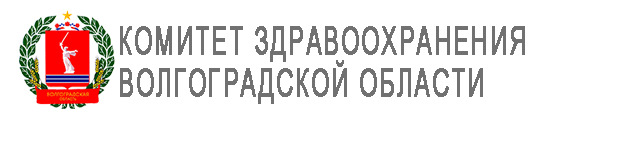 11
12
Для стран Северного полушария на сезон 2023-2024г. ВОЗ рекомендует включить в состав противогриппозных вакцин следующие штаммы: 
– A/Виктория/2570/2019 или A/Висконсин/588/2019 (H1N1)pdm09
– A/ Дарвин/6/2021  A(H3N2)
– B/ В/Австрия/1359417/2021 (линия Виктория) 
– B/Пхукет/3073/2013(линия Ямагата) – для четырехкомпонентной вакцины
Поставка вакцин из федерального и регионального бюджетов – 1 321 440 доз
I
II
III
IV
V
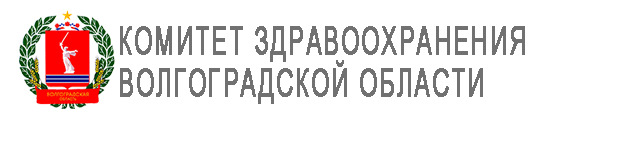 14
Форма выпуска и состав препарата Совигрипп®
Раствор для в/м введения бесцветный или слегка желтоватый, прозрачный или слабо опалесцирующий.
1 доза -0.5 мл
гемагглютинин вируса гриппа подтипа A (H1N1) 5 мкг
гемагглютинин вируса гриппа подтипа A (H3N2) 5 мкг
гемагглютинин вируса гриппа подтипа B 11 мкг
4-х валентная вакцина Ультрикс
Антиген вируса гриппа типа A (H1N1)
Антиген вируса гриппа типа A (H3N2)
Антиген вируса гриппа типа В (линия Yamagata)
Антиген вируса гриппа типа В (линия Victoria)
Как подготовиться  к вакцинации Какие документы иметь?
В настоящий момент для постановки прививки достаточно предъявить:
Полис ОМС
паспорт 
СНИЛС
Также на вакцинацию можно взять с собой специальный прививочный сертификат (если он у вас имеется). В него также будет внесена отметка о введенном препарате с датой иммунизации.
Кроме того, каждый, кто проходит иммунизацию, подписывает добровольное информированное согласие. Оно дается на медицинское вмешательство.
Дети  и грипп !?
пик заболеваемости гриппом в возрасте от 3 до 14 лет; 
дети заболевают в 3 раза чаще взрослых;
чувствительность к вирусу гриппа в 4 раза выше
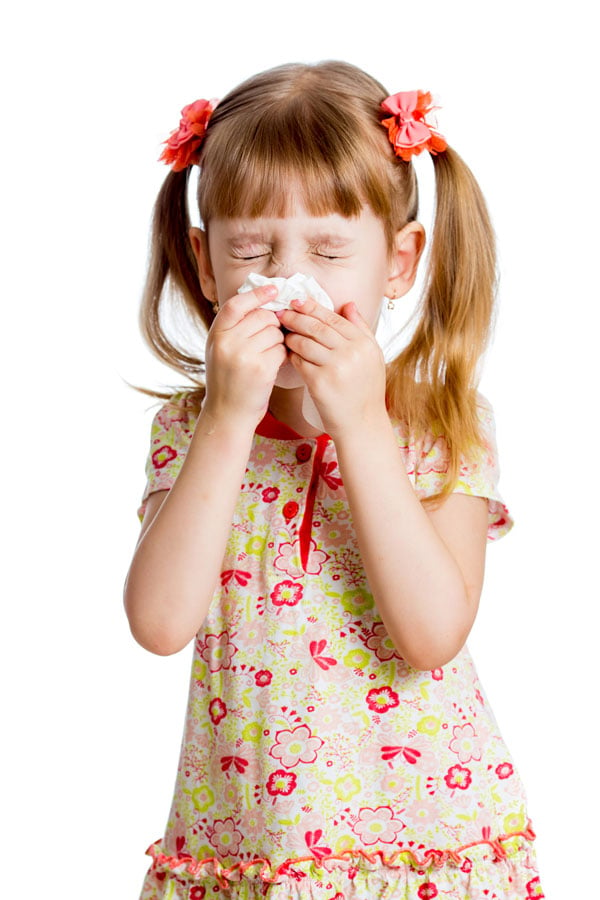 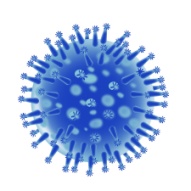 сильная интоксикация, которая тяжело переносится 
(связано с циркуляцией в крови фрагментов вируса и разрушенных клеток «хозяина»)
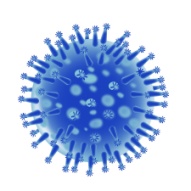 особенно опасен грипп для детей до 5 лет, в этой категории маленьких пациентов, частота осложнений достигает 80-90%.
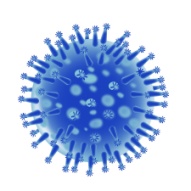 осложнения гриппа: затрагивающие и не затрагивающие легкие. 
В легких: воспаление, эмпиема (гнойное расплавление) и деструкция лёгочной ткани. 
Вне легких: менингит, энцефалит, отит, болезни сердца и печени.
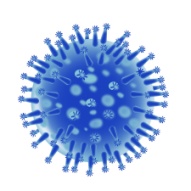 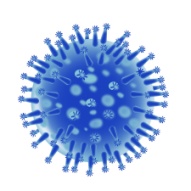 Первые признаки болезни
При гриппе
на передний план выходит лихорадка и клиника интоксикации:
резкое повышение температуры;
ребенок мерзнет, жалуется на озноб;
отказывается от пищи.
Изменяется нервно-психическое состояние ребенка: вялость, апатия или наоборот – раздражение, повышенная возбудимость.
ИНКУБАЦИОННЫЙ ПЕРИОД составляет от нескольких часов до 3 суток. 
В отличие от большинства респираторных вирусных заболеваний, грипп дебютирует остро: родители или сам ребенок четко называют тот момент, когда произошло ухудшение.
При других ОРВИ
сначала появляются боли в горле, отек, заложенность и выделения из носа. И лишь потом поднимается температура до 38-38,5 ℃, а интоксикация выражена в меньшей степени.
Профилактика гриппа
Вакцинация детей против гриппа (Ульрикс Квадри, Совигрипп, Гриппол Плюс)
Экстренная профилактика другим детям и членам семьи противовирусными препаратами и интерферонами в случае выявления заболевания в семье
Противоэпидемические мероприятия: 
разобщение детей в период эпидемии гриппа (изоляция больных, ограничение массовых мероприятий, утренние фильтры, внеочередные каникулы) 
проветривание, кварцевание, ежедневная влажная уборка помещений с использованием дезинфицирующих средств; оптимальная температура воздуха, создающая комфортные условия для нахождения детей
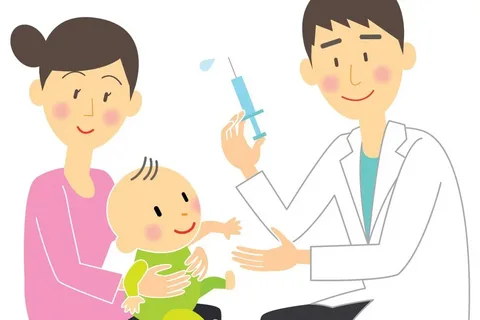 КОНВАСЭЛ
субъединичная рекомбинантная вакцина для профилактики коронавирусной инфекции, вызываемой вирусом SARS-CoV-2. Вакцина разработана и производится в ФГУП СПбНИИВС ФМБА России. Конвасэл - первая в мире зарегистрированная вакцина против COVID-19 на основе нуклекапсидного белка. 
Это значит, что она будет эффективна и при происходящих мутациях вируса. Вакцина вводится однократно. Возможно введение в один день  вместе с гриппозными вакцинами.
Препарат представляет собой эмульсию для внутримышечного введения, объем одной дозы — 0,5 мл. 
Однократная иммунизация Конвасэл приводит к 100% сероконверсии с появлением высоких титров специфических антител класса IgG к N-белку вируса SARS-CoV-2 и активации клеточного иммунитета. Период сохранения иммунитета после вакцинации Конвасэл составляет не менее 1-го года. Вакцина разрешена для взрослых с 18 лет без дальнейших ограничений по возрасту.
Вакцинация против КОВИДа проводится бесплатно. Иммунизация против коронавирусной инфекции, вызываемой вирусом SARS-CoV-2, вошла в календарь профилактических прививок по эпидемическим показаниям. 
Вакцина Конвасэл пригодна, как для первичной, так и для бустерной вакцинации, в особенности пациентов, тяжело перенесших векторные или РНК вакцины. Информация о введении гражданину вакцины, о наличии медицинских противопоказаний к проведению профилактических прививок против COVID-19, о положительных результатах лабораторных исследований на наличие COVID-19, на наличие антител к COVID-19 подтверждается внесением сведений в Федеральный регистр вакцинированных от COVID-19 (далее - Регистр), который является частью информационного ресурса учета информации о COVID-19.
Информирование о необходимости прививок
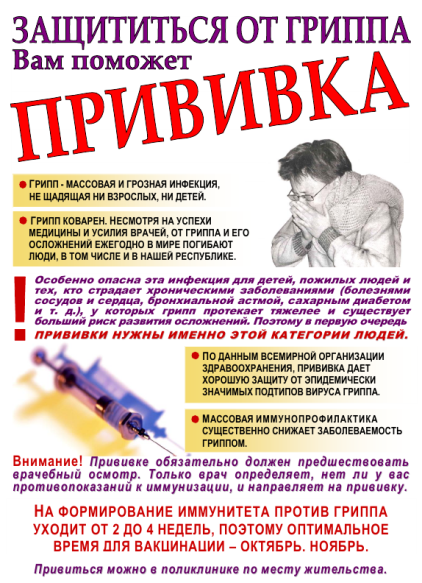 Формирование приверженности к иммунизации
Проведение активной разъяснительной работы 
о преимуществах вакцинопрофилактики, 
о  необходимости раннего обращения за медицинской помощью в случае появления признаков заболевания, 
по соблюдению мер профилактики гриппа и ОРВИ, 
о вреде самолечения, в течение эпидемического сезона
Проведение совместно со специалистами Управления Роспотребнадзора по Волгоградской области и ФБУЗ "ЦГиЭ" семинаров по вопросам профилактики гриппа с персоналом в дошкольных образовательных и общеобразовательных организациях
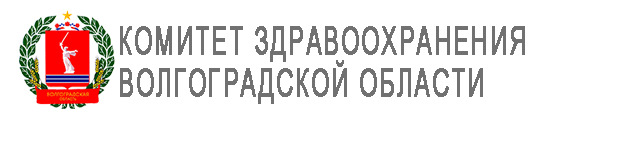 24
ОРГАНИЗАЦИЯ ПРИВИВОЧНОЙ РАБОТЫ
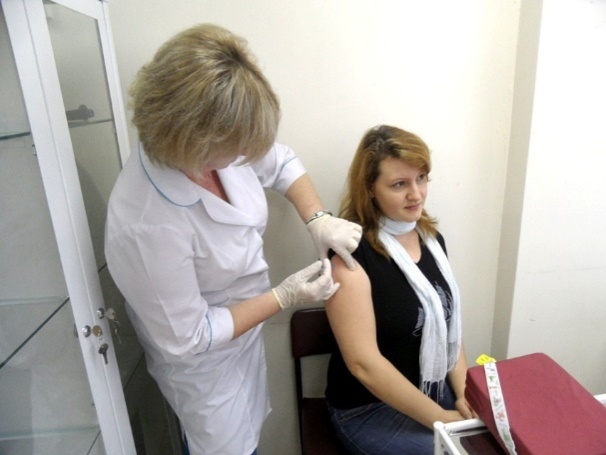 поликлиники с организацией отдельного приема на вакцинацию – отдельный кабинет с «зеленым светом» для пришедших на вакцинацию;
- выезд на дом к лицам из числа группы риска (лица преклонного возраста, инвалиды, страдающие хроническими заболеваниями) (п. 2707 САНПИН 3686-21 «При проведении массовой предсезонной вакцинации против гриппа допускается проведение профилактических прививок на дому прививочными бригадами»)
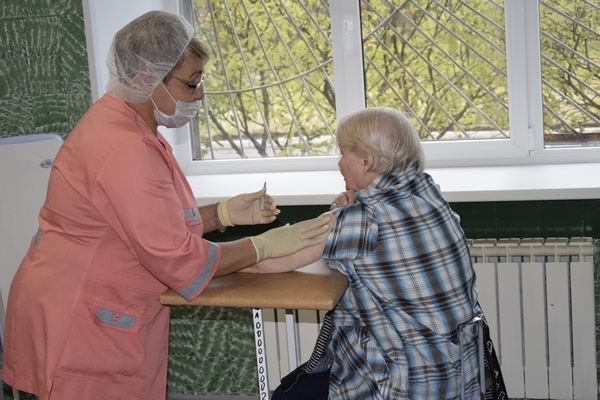 - мобильные передвижные комплексы, передвижные ФАПы.
проведение прививок в организованных коллективах по месту работы; 
проведение иммунизации на дому инвалидам, детям и взрослым в асоциальных семьях, в труднодоступных группах населения - мигранты, кочующее население
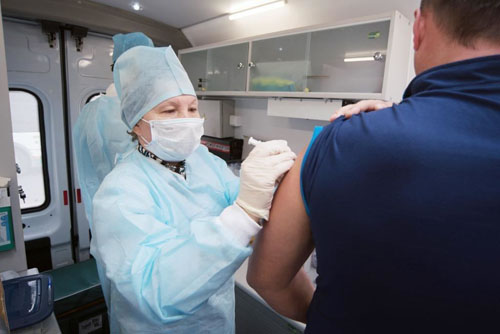 25
Принципы лечения
Раннее использование противовирусных препаратов (осельтамивир, занамивир)
Использование антибактериальных препаратов только по показаниям
Симптоматическое лечение с учетом периода и стадии заболевания
Своевременный перевод пациентов в ОРИТ
COVID-19 накладывает свои особенности к подходу к терапии гриппа и ОРВИ:  

1) рекомендованы препараты с прямым противовирусным действием  (энисамия йодид и умифеновир)
2) или интерфероны
3) «индукторы интерферона и иммуномодулирующие препараты не могут заменить противовирусные препараты прямого действия, они должны применяться только в составе комплексной терапии»
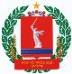 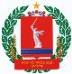 Ежегодно в медицинские организации Волгоградской области по поводу повреждений, нанесенных животными, обращается до десяти тысяч человек.

В настоящее время эпидемиологическая ситуация по бешенству продолжает оставаться напряженной. За 9 месяцев 2023 года показатель обращаемости в медицинские организации области по поводу укусов и ослюнений животными  составил 365,7 на 100 тыс.нас., что на 16% превышает показатель за аналогичный период 2022 года и на 45% среднемноголетний уровень. 

За 9 месяцев 2023 года подлежало проведению постэкспозиционной профилактики бешенства 8 959 человек, 
назначено антирабическое лечение 8959 человек (100,0%).
Получили полный курс антирабического лечения  37,7%, 
прекратили антирабическое лечение по эпидемиологическим показаниям -12,2%, 
самовольно прекратили лечение - 13,0%,
 отказались от антирабического лечения - 7,2%, 
продолжают курс лечения - 29,9%.
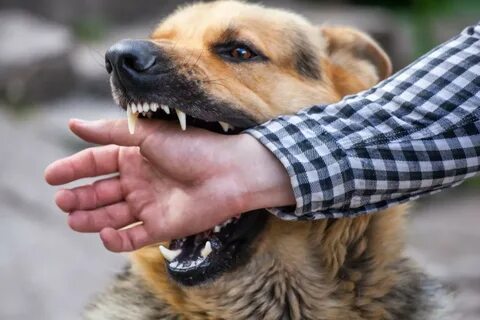 Наиболее опасными считаются такие места укуса, как голова, шея, кисти, пальцы рук и ног, промежность, гениталии.
Укушенную рану нужно рассматривать как первично инфицированную, поскольку со слюной животного в организм попадают различные микроорганизмы, способные вызвать как местный инфекционно-воспалительный процесс, так и генерализованный. Чрезвычайно важна местная обработка укушенных ран, царапин и ссадин, ее необходимо проводить как можно быстрее после случившегося.
Правильное проведение местной обработки раны сразу после укуса дает шанс избежать заболевания бешенством.
Первичная обработка раны
Для оказания первой помощи необходимо:
- тщательно, не менее 10-15 мин, промыть поверхность раны струей воды с мылом (лучше хозяйственным, в нем больше щелочи, которой инактивируется вирус бешенства) или любым другим детергентом (разрешается использовать средство для мытья посуды). Обработки требуют также те участки кожи, на которые могла попасть слюна укусившего животного;
- обработать края раны 70%-ным раствором спирта или 5%-ным спиртовым раствором йода, в крайнем случае - 3%-ным раствором перекиси водорода;
- нанести на рану антибактериальную мазь (Левомеколь, Левомицетиновую и др.);
- наложить стерильную повязку. По возможности не следует делать тугие и герметичные повязки.
Первичная хирургическая обработка раны с последующим наложением швов при подозрении на инфицирование вирусом бешенства в первые три дня не проводится.
Швы накладываются в следующих случаях:
- при обширных ранах (несколько наводящих кожных швов после предварительной обработки раны);
- по косметическим показаниям (раны на лице);
в целях остановки наружного кровотечения (прошивание кровоточащих сосудов).

После местной обработки раны необходимо срочно обратиться в ближайший травматологический пункт для решения вопроса о проведении первичной хирургической обработки раны и экстренной вакцинации против столбняка и бешенства.
Местная обработка раны не исключает последующей вакцинации, даже если после укуса прошло несколько дней.
Вакцинопрофилактика при укусах животных
Медработник должен предоставить выписку из прививочной карты ребенка для решения вопроса о необходимости повторной вакцинации против столбняка.
Получение укуса ребенком повод решить вопрос о проведении экстренной вакцинации от столбняка и от бешенства. Экстренную профилактику столбняка проводят вплоть до 20-го дня после укуса.
Она предусматривает тщательный сбор прививочного анамнеза, на основании этого решается вопрос о введении противостолбнячной вакцины (АС-анатоксин), противостолбнячной сыворотки (ПСС) или противостолбячного человеческого иммуноглобулина (ПСЧИ) в соответствии с нормативными документами, регламентирующими профилактику столбняка.
Вакцинация против столбняка не проводится лишь в двух случаях:
- ребенок получил полный курс прививок в соответствии с возрастом;
- у полностью привитого взрослого после последней прививки прошло не более пяти лет.
Экстренная вакцинация против бешенства не имеет противопоказаний, проводится с учетом локализации укуса, тяжести повреждений наружных покровов, характера контакта и данных о животном.
Вакцину КОКАВ против бешенства вводят внутримышечно по схеме 0, 3, 7, 14, 30, иногда и 90-й день. Несмотря на то что вакцинация наиболее эффективна не позднее 14-го дня после контакта, курс лечения вакциной назначают независимо от срока обращения пострадавшего за помощью, даже если прошло несколько месяцев после укуса. Дозы и схемы вакцинации одинаковы для детей и взрослых.
Вакцина против бешенства не вводится, если можно исключить возможность заражения в следующих случаях:
- прикосновение и нанесение животным слюны на неповрежденную кожу;
- укус через плотную толстую ткань без ее сквозного повреждения;
- употребление молока или мяса бешеных животных;
- неопасная локализация укуса домашним животным, привитым от бешенства и не вызывающим подозрений на заболевание.
В любом случае необходимо проконсультироваться с врачом!
Неполный курс вакцинации (три инъекции) проводится, если домашнее животное в течение 10 дней после контакта оставалось здоровым.
При укусах опасной локализации (голова, лицо, шея, кисти рук) показано комбинированное введение антирабической вакцины и антирабического иммуноглобулина, который вводят как можно раньше, но не позднее трех суток после контакта.
В случае повторного укуса рекомендуется полный курс лечения антирабической вакциной, если после первого курса прошел один год и более.
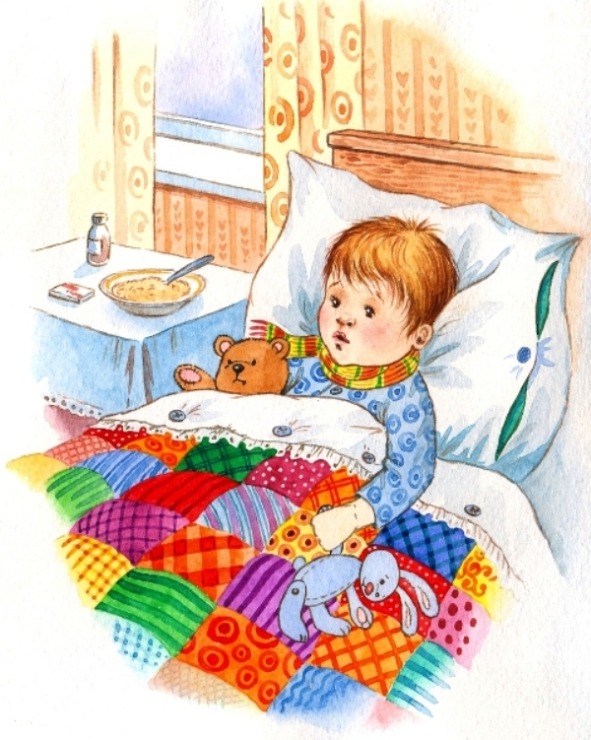 БЕРЕГИТЕ СЕБЯ И БЛИЗКИХ!БУДЬТЕ ЗДОРОВЫ!